Інформаційні аспекти дослідження ринку
Інформаційні аспекти дослідження ринку
Згідно з Міжнародним кодексом ЄСОМАР МАРКЕТИНГОВІ ДОСЛІДЖЕННЯ — це системне збирання і об’єктивний запис, класифікація, аналіз і узагальнення даних щодо поведінки, потреб, відносин, вражень, мотивацій і т.д. окремих осіб і організацій в контексті їхньої економічної, політичної, суспільної і побутової діяльності. 
Роль маркетингових досліджень полягає в оцінці маркетингових ситуацій, забезпеченні інформацією, яка уможливлює створення ефективної маркетингової програми підприємства.
Мета маркетингових досліджень
ідентифікація як проблем, так і можливостей підприємства посісти конкурентну позицію на конкретному ринку в конкретний час;
знизити міру ризику і невизначеності; 
збільшити ймовірність успіху маркетингової діяльності.
Предмет маркетингових досліджень
Це конкретна маркетингова проблема, що стосується ситуації в мікросередовищі чи в зовнішньому бізнес-середовищі підприємства
	Об’єкт маркетингових досліджень— певний суб’єкт системи «підприємство–ринок–економіка» або певна його конкретна характеристика.
Принципи маркетингових досліджень
системність: логічність, послідовність, періодичність проведення;
комплексність: урахування та аналіз усіх елементів і чинників у їхньому взаємозв’язку та динаміці;
цілеспрямованість: орієнтація на розв’язання актуальних, чітко визначених, суто маркетингових проблем;
об’єктивність: незалежність від суб’єктивних оцінок та впливів;
надійність: інформаційне та методичне забезпечення, точність отриманих даних;
економічність: перевищення вигід від реалізації отриманих висновків та рекомендацій над витрати, пов’язані з проведенням маркетингових досліджень;
результативність: наявність проміжних та кінцевих результатів, що допомагатимуть у розв’язанні маркетингових проблем;
відповідність засадам добросовісної конкуренції.
Завдання маркетингових досліджень
аналіз та прогнозні дослідження кон’юнктури ринку;
визначення величини і динаміки попиту та пропонування товарів, співвідношення їх величин;
розрахунок місткості ринку в цілому та його окремих сегментів;
прогнозні дослідження обсягів збуту;
визначення конкурентних позицій, іміджу підприємства та його продукції;
дослідження поведінки споживачів, конкурентів, посередників, постачальників та інших суб’єктів ринку;
аналіз результатів маркетингової діяльності підприємства;
оцінка ефективності маркетингових заходів;
розробка рекомендацій стосовно поліпшення товарної, цінової, комунікаційної та розподільної маркетингової політики підприємства;
розробка докладної програми маркетингу.
Структура маркетингових досліджень
Алгоритм процесу маркетингового дослідження
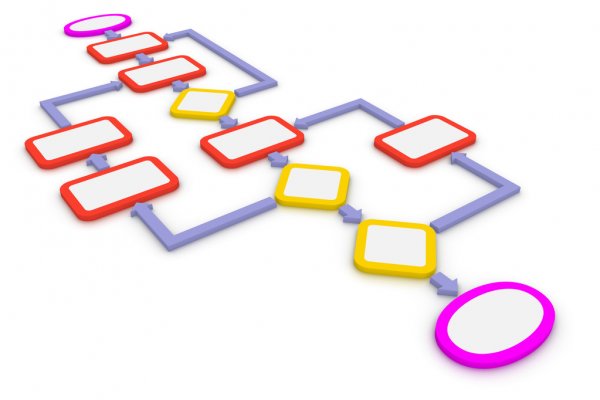 Основними методами збирання первинної інформації є:
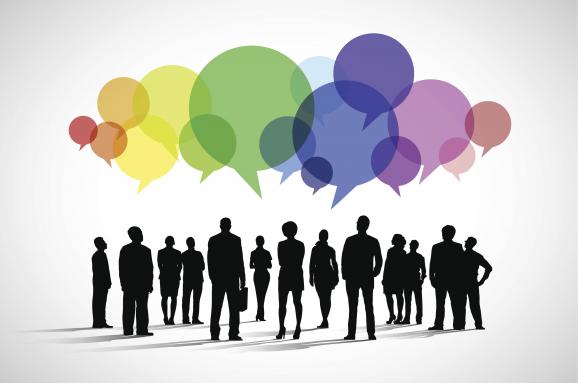 опитування 
 спостереження
 експеримент 
 імітація



ОПИТУВАННЯ — ще й досі основний і найпоширеніший метод збирання первинної інформації, хоч останнім часом він поступово здає свої позиції. Опитування — це інтерв’ю, узяте в респондента під час особистої зустрічі, телефоном чи поштою за допомогою опитувального листка (анкети).
Способи спостереження
ОПИТУВАННЯ — ще й досі основний і найпоширеніший метод збирання первинної інформації, хоч останнім часом він поступово здає свої позиції. Опитування — це інтерв’ю, узяте в респондента під час особистої зустрічі, телефоном чи поштою за допомогою опитувального листка (анкети). 

CПОСТЕРЕЖЕННЯ — це реальна оцінка ситуації за допомогою систематичного обліку поведінки суб’єктів без словесної чи іншої комунікації і без впливу на об’єкт спостереження. 
ЕКСПЕРИМЕНТ — це отримання інформації про взаємозв’язок між залежними і незалежними змінними, наприклад, між графіком рекламування і кількістю клієнтів, рівнем цін і обсягами продажу тощо. 
ІМІТАЦІЯ — це відтворення дії різних маркетингових чинників за допомогою економіко-математичних моделей
Маркетингові дослідження ринку включають:
вивчення та прогнозування  кон’юнктури ринку;
 розрахунок місткості ринку;
 визначення прогнозних показників збуту продукції;
аналіз поведінки споживачів і конкурентів;
 дослідження конкурентного середовища в цілому.
Дякую за увагу!